Unit 3   The Internet
Period One
WWW.PPT818.COM
单元主题语境：人与社会
The Internet is becoming the town square for the global village of tomorrow.  
互联网正在成为未来地球村的城镇广场。
话题导入
The Internet joins millions of computers all over the world，and today it is used by people all over the world.They think how convenient it is1 to use it.It was invented in the 1960s in the USA.The American government needed a network of computers for its army.
The World Wide Web was invented by a British scientist named Tim Berners-Lee in 1989，which allowed him to send and receive scientific documents with text，drawings and photos2.In the 1990s，more and more people began to use the Internet and the World Wide Web.
So what’s the difference between the Internet and the World Wide Web? The Internet is the hardware.It allows us to communicate with other people.The World Wide Web is the software.It allows us to create，see and read multimedia documents.
The web is made up of millions of documents called web pages.These pages are held in computers all over the world.Many people have a favourite website with a number of web pages on the same subject3.
It took 50 years for 100 million people to listen to the radio.It took 15 years for 100 million people to watch television.By the year 2000，it had taken only about three years for 100 million people to use the Internet.What will happen next on the Internet?
靓句运用于写作
1.While working，I realised how hard it was to work in the fields under a hot sun.(2019·北京，书面表达)
2.First of all，I speak English fluently，which allows me to communicate with visitors without difficulty.(2019·全国Ⅰ，书面表达)
3.It is just the so-called inconvenience that displays the richness，delicacy and great fascination of Chinese culture with a history of thousands of years.
(2019·江苏，书面表达)
Period One　Listening and Speaking & Reading and Thinking—Comprehending
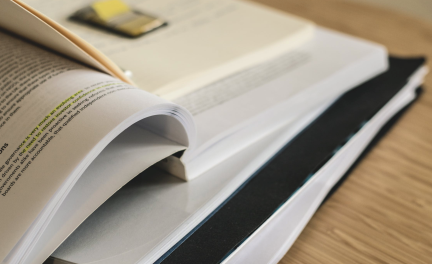 PART  1
读前清障
语篇理解
PART  2
PART
 1
读前清障
识记单词   快速顺畅阅读
匹配左边的单词与右边的汉语意思
[第一组]
1.blog　　	A.聊天；闲聊
2.engine  	B.方便的；近便的
3.chat  	C.博客
4.stream  	D.引擎；发动机
5.convenient  	E.流播；流出；小河；溪流
[第二组]
6.cash  		A.软件
7.update  	B.现金；金钱
8.database  	C.益处；使受益；得益于
9.software  	D.更新
10.benefit  	E.数据库；资料库
[第三组]
11.distance  	A.通道；机会；进入
12.inspire  	B.艰难的；严厉的
13.access  	C.距离
14.charity  	D.鼓舞；激励 
15.tough  	E.慈善；慈善机构
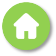 PART
 2
语篇理解
精读精练   萃取文本精华
Step 1　Fast-reading
1.What’s the main idea of the passage?
A.People’s lives have been changed by online communities and social network.
B.The Internet has separated us and made us lonely.
C.The Internet can cure patients of their serious diseases.
D.The Internet can help people make friends with others.
√
2.Match each paragraph with its topic sentence.
Para.1　	A.Jan started an IT club and helped many other older people.
Para.2  	B.The Internet has made our lives more convenient.
Para.3  	C.Jan’s life has been improved by the Internet.
Para.4  	D.Jan wasn’t lonely，for the Internet removed the distance 
	    between her and others.
Para.5  	E.Jan has learned more about how to use the Internet to make 
	    society better.
Step 2　Careful-reading
Ⅰ.Judge whether the following statements are true(T) or false(F).
1.There’s no doubt that the Internet has brought much convenience to people in all aspects of their life.(    )
2.The Internet has removed the distance between Jan and other people，which helps her feel less lonely and bored.(    )
3.Now that the 59-year-old man can’t take care of himself，his daughter can’t go to university.(    )
4.Jan has started a charity website to raise money for children in poor countries.(    )
5.Jan is a kind woman and ready to help others in trouble.(    )
T
T
F
F
T
Ⅱ.Choose the best answer.
1.What convenience the Internet has brought isn’t mentioned in Para.1?
A.We no longer have to wait in line or carry cash around when we go shopping.
B.We can get other people’s personal information easily.
C.We can get the latest information from large databases.
D.We can download software，documents and images whenever we need them.
√
2.What can we learn from the second paragraph?
A.Jan has known many people online who can keep her company every day.
B.After Jan was out of work，she applied for work online and found a great job.
C.Jan has been good at surfing the Internet although she is old.
D.Jan has started a small online company together with other two friends.
√
3.How did the people in the online community help Jan?
A.They gave her support and advice.
B.They donated a lot of money to her.
C.They kept her company online every day.
D.They encouraged her to apply for a job.
√
4.What does the “digital divide” mean?
A.数字鸿沟  		B.代沟
C.数字差异  		D.互联网距离
√
5.Why is her next goal is to start a charity website?
A.Because she thought the children in poor countries had no enough money for 
    school.
B.Because she wanted to help the children get rid of poverty.
C.Because she wanted to make sure that everyone has access to the Internet.
D.Because she wanted to help those who were homeless.
√
Step 3　Post-reading
After reading the passage，please fill in the following blanks.
With the development of the Internet，it has made our lives more convenient. While 1.                 (shop)，we no 2.           (long) have to wait in line or carry cash around.We can get the latest information and download software，documents and 3.             (image) whenever we need.At 4.        same time，online communities and social networks have also changed people’s lives and remove the distance 5.          usually exists between people.Take a woman 6.        (call) Jan Tchamani for example.She was ill 7.                  (serious) and stuck at home,
shopping
longer
images
the
that
called
seriously
8.             (feel) lonely.9.               ，surfing the Internet helped her know other old people and get support and advice from them.She also started an IT club 
10.               (help) other old people.Her next goal is to start a charity website to raise money for children in poor countries.
feeling
However
to help
Step 4　Sentence-learning
1.There are countless articles telling us how the Internet has made our lives more convenient.
[句式分析]　本句的主干是                                           ；telling us how the Internet has made our lives more convenient为现在分词短语作        ，修饰articles，其中how the Internet has made our lives more convenient为         从句，作tell的直接宾语。
[自主翻译]　_________________________________________________________
There are countless articles
定语
宾语
有不计其数的文章告诉我们互联网如何使我们的生活更方便。
2.At age 50，she found herself out of work and stuck at home with only her computer to keep her company.
[句式分析]　此句为“find＋宾语＋宾补”结构，                      和_____________
是句子的宾语补足语，说明宾语              的处境。_________________________
                                  是“with ＋名词＋to do”结构，在句中作          的伴随状语。
[自主翻译]　______________________________________________________
out of work      stuck at home
with only her computer to
herself
keep her company
stuck
50岁时，她发觉自己失业了，困在家里，只有电脑相伴。
3.She realised that one of the greatest benefits of the Internet was its ability to remove the distance that usually exists between people.
[句式分析]　本句是复合句，realised之后由           引导了一个宾语从句，宾语从句中                                                                           是主语，                    是表语，被动词不定式短语to remove the distance that usually exists between people所修饰，动词不定式短语中又包含了由that引导的定语从句，修饰                         。
[自主翻译]　_________________________________________________________ _________________
that
its ability
one of the greatest benefits of the Internet
the distance
她意识到互联网的最大好处之一就是能够消除通常存在于人和人之间的距离感。
4.She was so inspired by the people she met online that she decided to start an IT club to teach older people how to use computers and the Internet.
[句式分析]　 本句是复合句，so...that...引导                     从句。句中__________
             是省略了关系代词的定语从句，修饰前面的名词the people。to teach older people how to use computers and the Internet作           状语，其中how to use computers and the Internet为“                                   ”结构，作teach的直接宾语。
[自主翻译]　_________________________________________________________ _____________________________
结果状语
she met
online
目的
疑问词＋不定式
她受到网友的启发，决定成立一个IT俱乐部来教年纪较大的人们学习如何使用电脑和互联网。
5.She believes that it is highly important to bridge the digital divide and make sure that everyone has access to the Internet and knows how to use new technology.
[句式分析]　 本句是复合句，含有两个谓语，分别是               和               ；第一个动词believes之后由            引导了一个宾语从句，宾语从句中      是形式主语，真正的主语是_________________________________________________________
                                       ，其中that everyone has access to the Internet作make sure的             。第二个动词knows 后的                                                 是其宾语。
[自主翻译]　_________________________________________________________ ____________________________
believes      knows
that
it
to bridge the digital divide and make sure that  everyone has
access to the Internet
宾语
how to use new technology
她认为，消除数字鸿沟、确保人人都能使用互联网并且知晓如何运用新技术，是非常重要的。
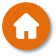